FUSÉES ET SATELLITES
Conquête spatiale
Structure d’une fusée
Lancement d’un satellite
Satellite TV
Les principaux satellites météorologiques géostationnaires
Satellite Géostationnaire
Satellite Défilants
Solution pour le futur
Nom de l’auteur
Marie Heather
FUSEES ET SATELLITES
.
.
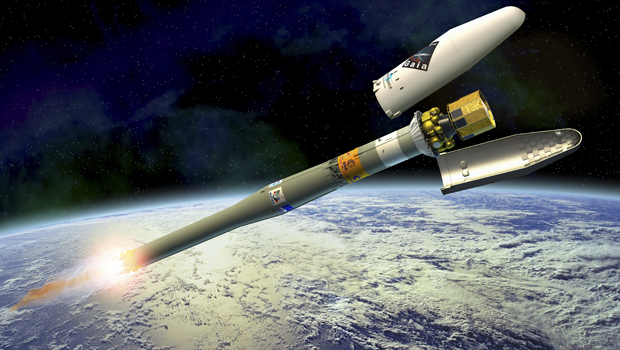 CONQUÊTE SPATIALE
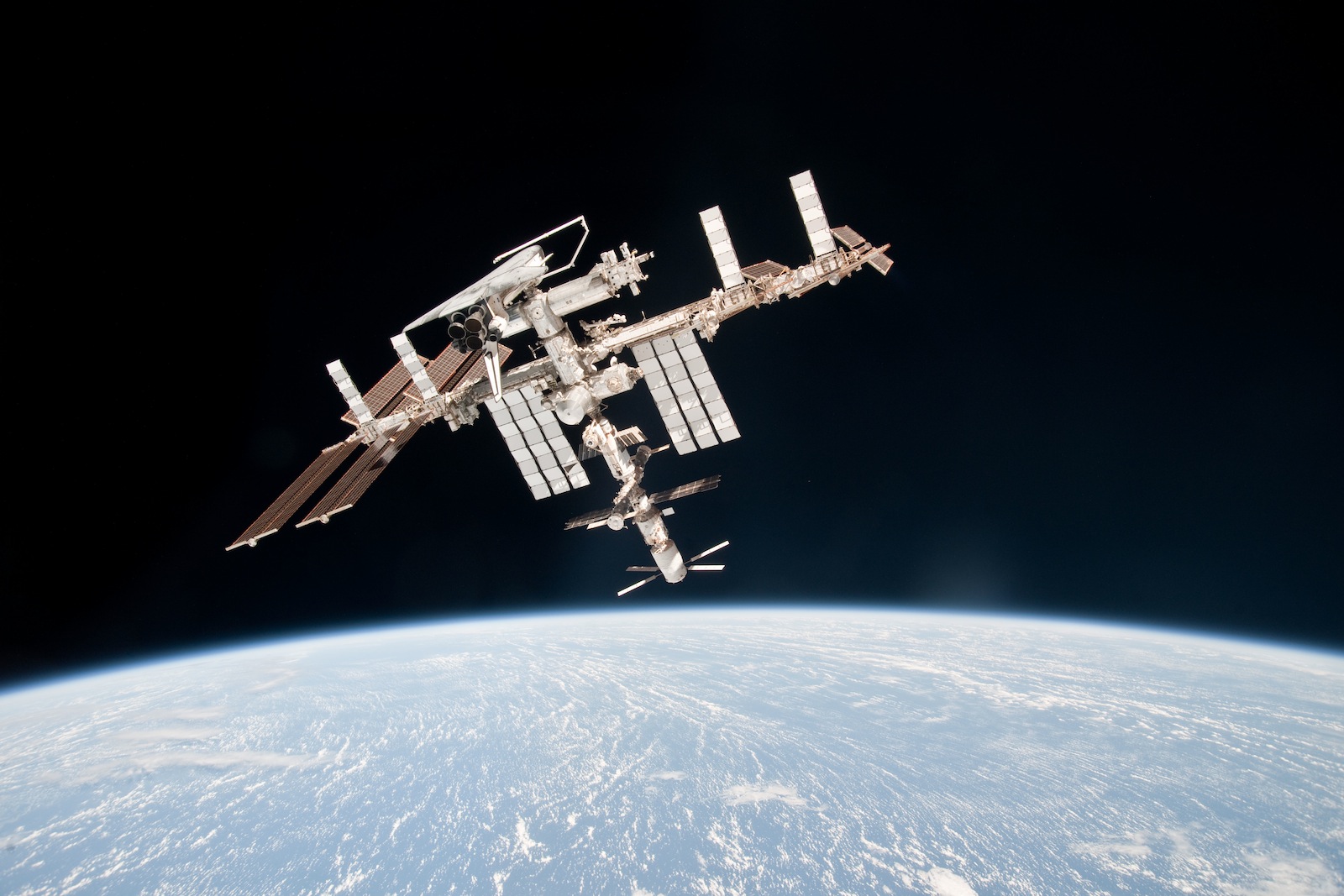 STRUCTURE D’UNE FUSÉE
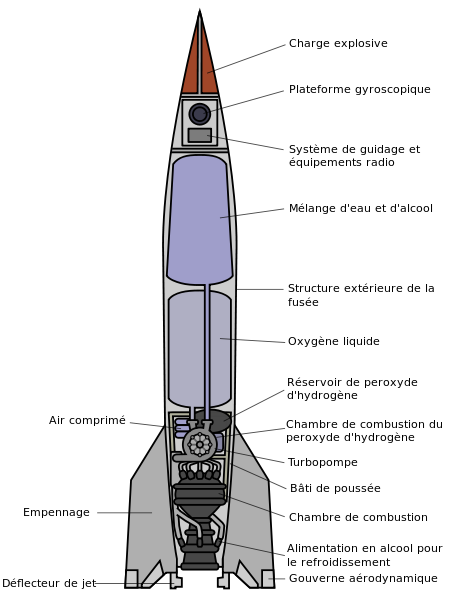 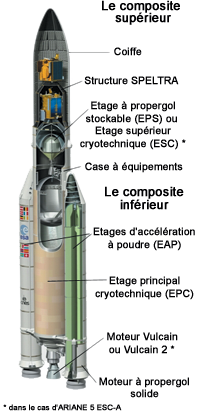 LANCEMENT D’UN SATELLITE.
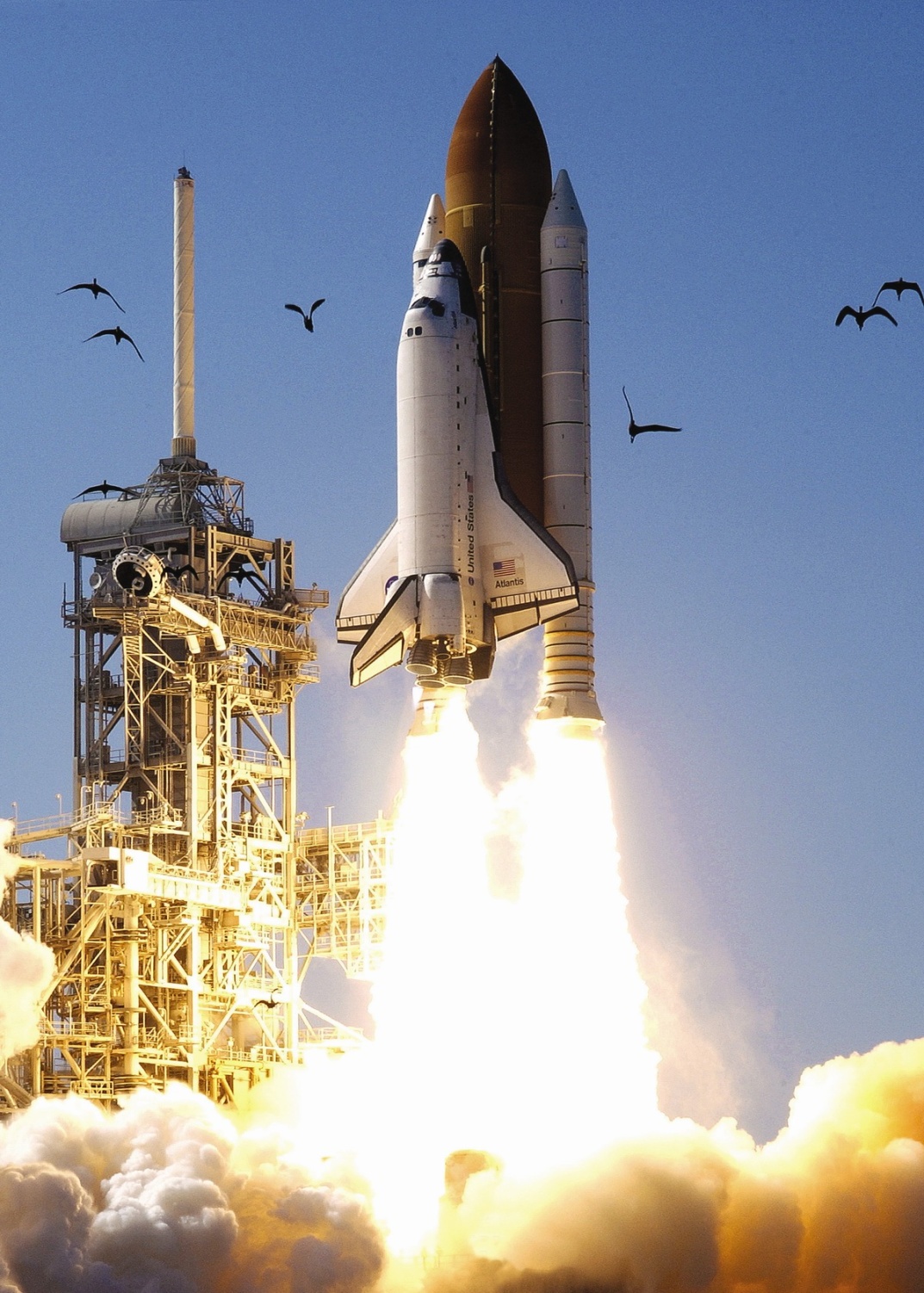 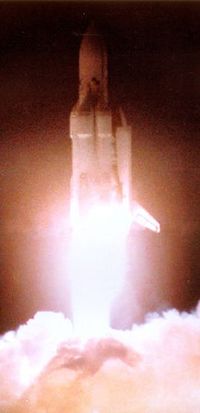 SATELLITE TV
Photo
Nom :MARE HEATHER NELSON
Couverture
Descriptif
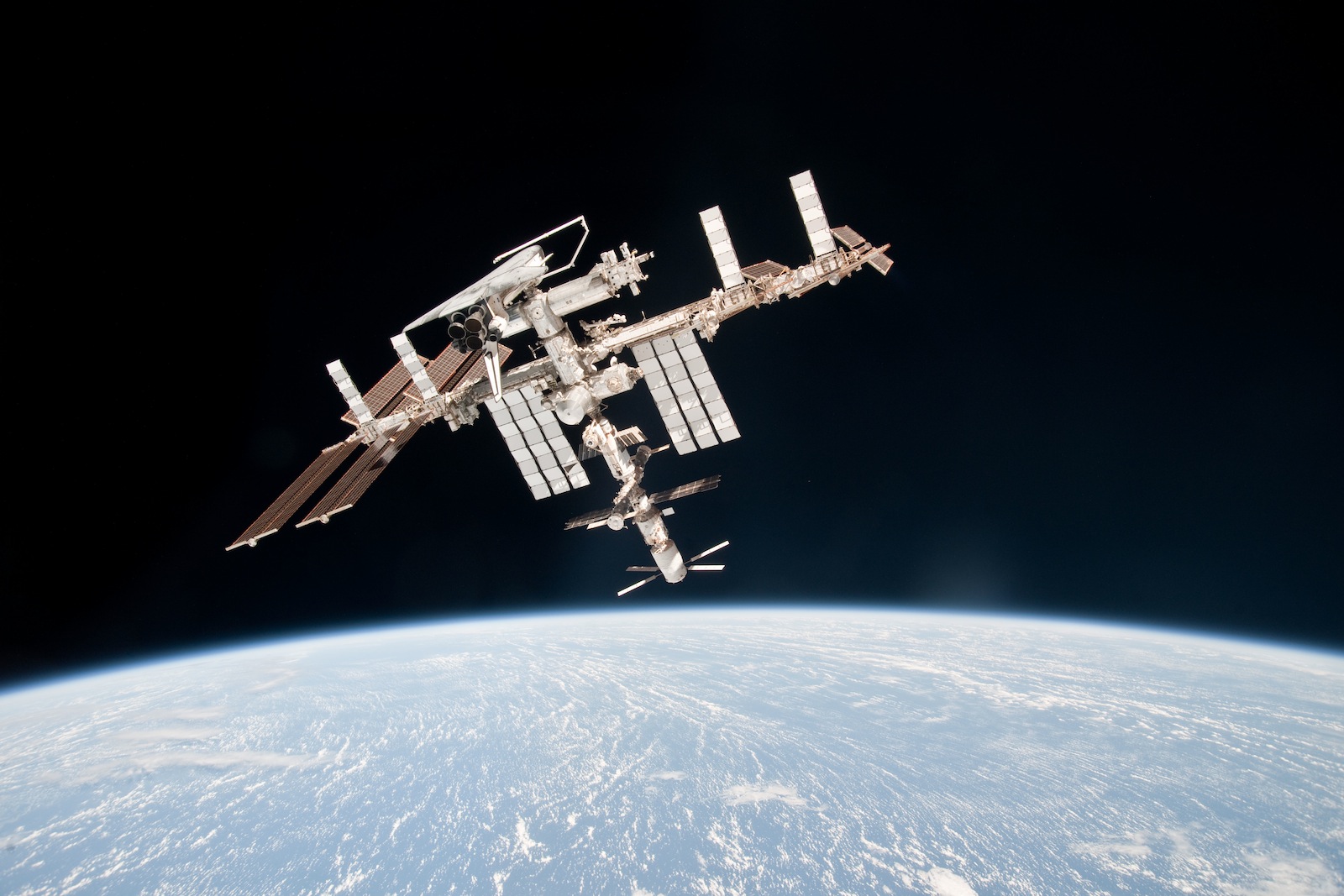 LES PRINCIPAUX SATELLITES MÉTÉOROLOGIQUES GÉOSTATIONNAIRES
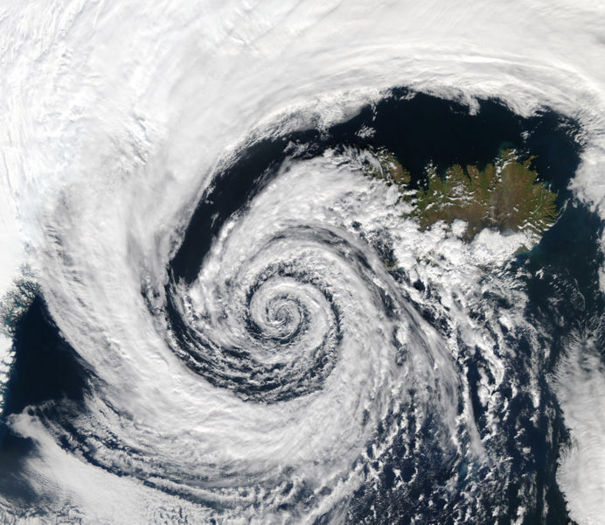 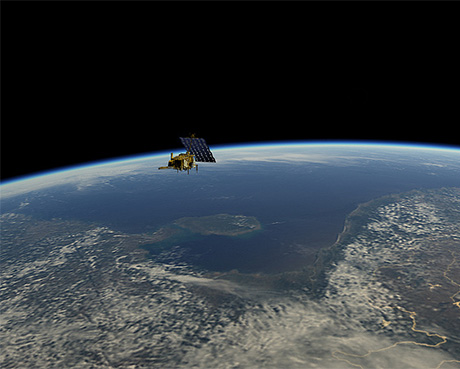 SATELLITES GÉOSTATIONNAIRES
Descriptif
Exemple
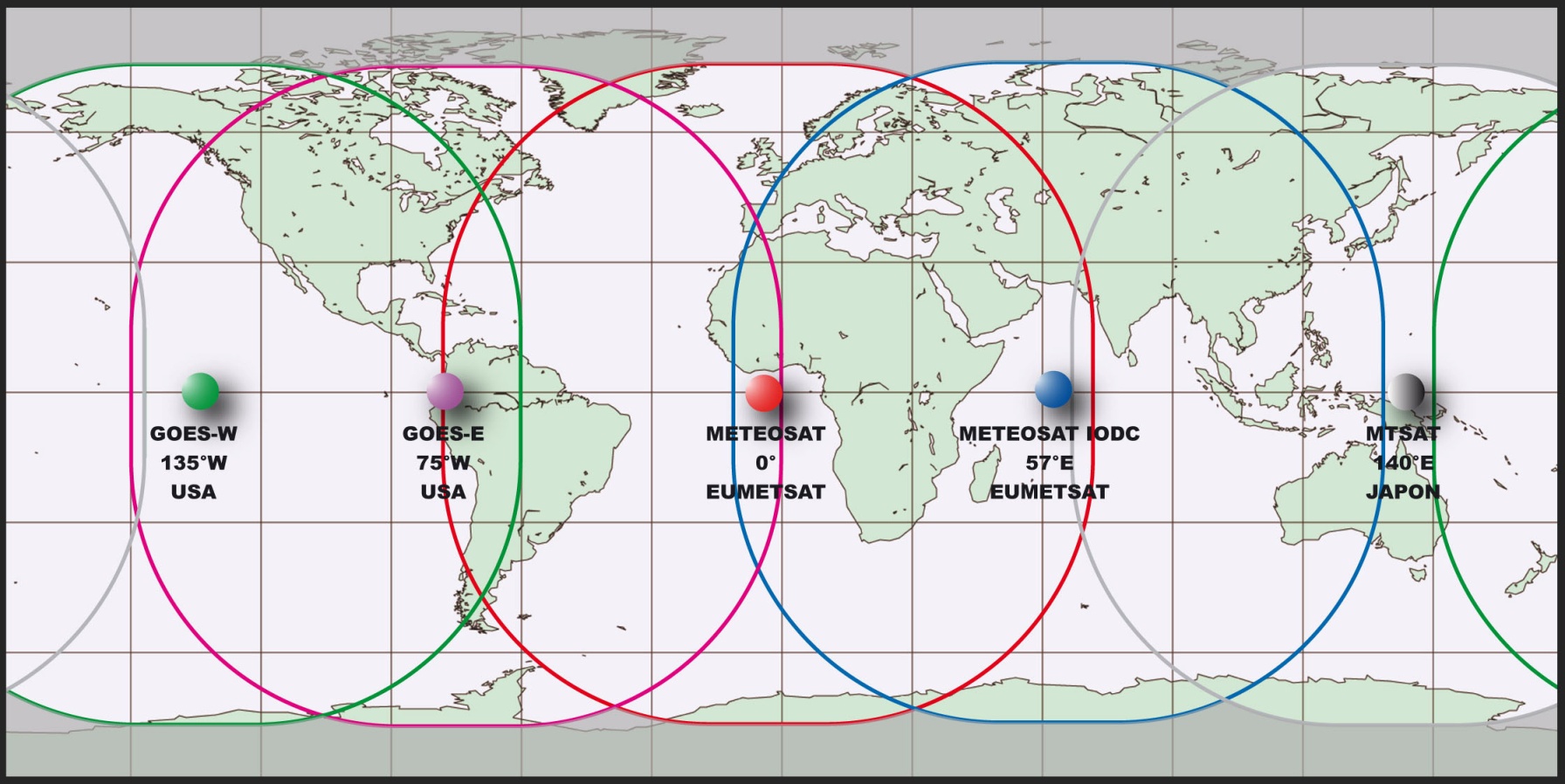 .
SATELLITES DEFILANTS
Descriptif
Exemple
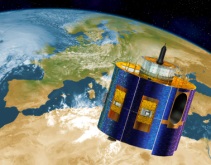